Операционная Система Windows
ЭТАПЫ ЗАГРУЗКИ ОС
В первую очередь необходимо загрузить операционную систему в оперативную память. 

1 этап.  Первую свою команду компьютер получает от ПЗУ. 
В ПЗУ находятся программы тестирования компьютера BIOS                        (Basic Input/Output System). 
    Работа BIOS отображается на экране белыми бегущими строками. Если  что-то не работает, BIOS докладывает о неисправности. 
   Если все в порядке, то BIOS заканчивает свою работу и дает команду загрузить с жесткого диска в оперативную память специальную программу.
2 этап. Эта программа находится в специальном загрузочном секторе диска и называется Master Boot (загрузчик ОС ее основное            назначение - считать в ОЗУ операционную систему с системного диска. 

3 этап. После окончания загрузки ОС управление передается командному процессору, и на экране появляется графический интерфейс.
  
    Далее работа происходит под управлением операционной системы.
    По окончании загрузки на экране появляется Рабочий стол Windows .
ЭЛЕМЕНТЫ УПРАВЛЕНИЯ РАБОЧЕГО СТОЛА
Рабочая область
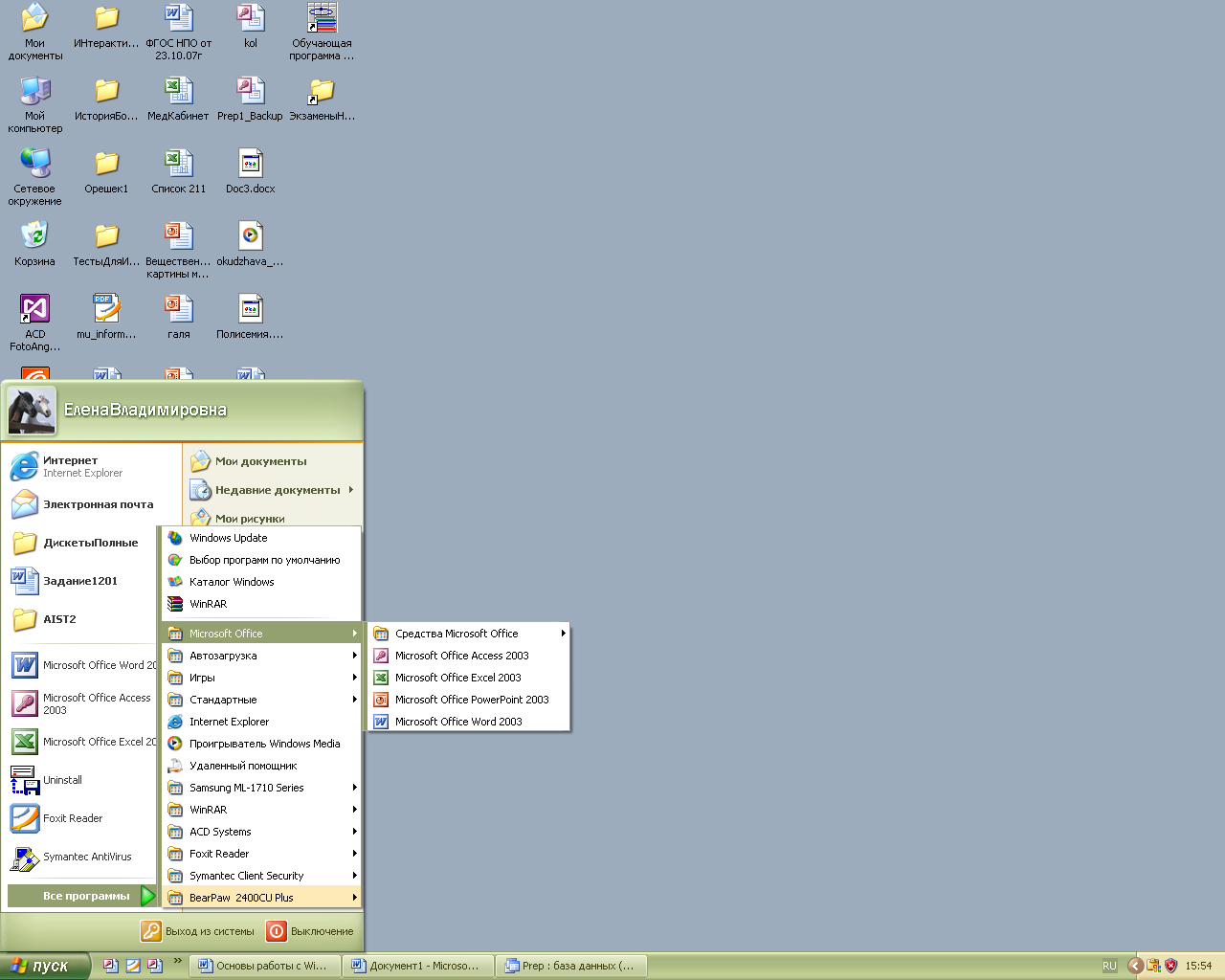 Кнопки открытых окон и приложений
Вложенное меню
Панель задач
Панель индикации
Главное меню
Кнопка пуск
Рисунок 1. Рабочий стол
ОБЪЕКТЫ WINDOWS
Под объектами  следует понимать все, с чем работает ОС. 
Объектами Windows  являются файлы, папки, диски, окна, приложения, документы, ярлыки.
Рабочий стол тоже является папкой (самой верхней в иерархии папок).
Ярлык – это очень короткий файл, в котором находится путь к  папке, где находится сама программа или папка.
Значок (иконка, пиктограмма) – это наглядное средство представления объекта.
РАБОТА С МЫШЬЮ В СРЕДЕ WINDOWS.
В операционной системе «Windows» основным средством общения с пользователем являются различные типы окон («окно» по анг. «window»). 
Окно — прямоугольная область экрана, в которой выполняется Windows-приложение. 
Приложение - это программа, работающая под управлением Windows.
ОКНА WINDOWS.
В Windows три разновидности окон:
Окна папок;
Окна приложений;
Диалоговые окна.
Строка адреса
Кнопка Закрыть
Кнопка Свернуть
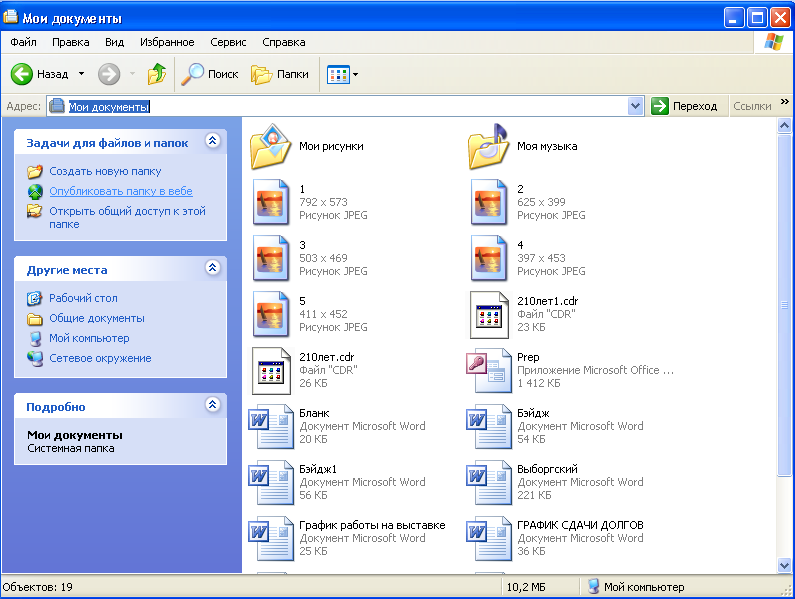 Рамка окна
Рабочая область окна
Строка заголовка
Окно папки
Строка меню
Панель инструментов
Кнопка закрыть
Строка адреса
Кнопка свернуть
Рамка окна
Кнопка развернуть
Рабочая область экрана
Информационная панель
Строка заголовка
Рисунок 2. Окно папки Мои Документы.
Пояснения к элементам окна
1. Строка заголовка — содержит название папки. За эту строку выполняется перетаскивание окна с помощью мыши.

2. Строка меню содержит основные команды, с помощью которых можно управлять объектами, расположенными в папке. 

3. Кнопка Развернуть - разворачивает окно на весь экран.
4. Кнопка Закрыть - закрывает окно.

5. Кнопка Свернуть - сворачивает окно на Панель задач.

6. Панель инструментов — содержит наиболее часто используемые элементы управления содержимым окна. 

7. Строка адреса - содержит путь к папке.
8. Рабочая область окна — содержит значки объектов, находящихся в папке.

9. Информационная панель - позволяет открывать другие папки, выполнять операции с объектами и получать информацию о свойствах объекта.

10. Рамка окна - позволяет изменять размер окна с помощью протягивания мышью.
Строка заголовка
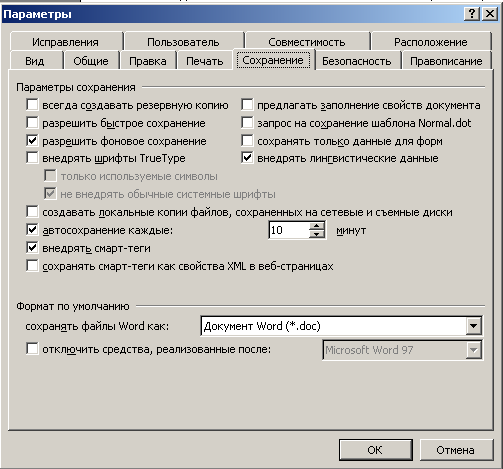 Корешки  вкладок
Вкладки
Флажки
Счетчик
Раскрывающийся список
Командные кнопки
Диалоговые окна
Структура и элементы управления диалогового окна:
1  - Строка заголовка: содержит название окна;

2  - Вкладки: странички, которые отражаются в данном диалоговом окне (в рабочей области окна расположена активная вкладка); 

3  - Корешки вкладок: элемент, содержащий название вкладок и позволяющий переключаться между ними (корешок активной вкладки выделен);
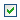 4 – Флажки:   элемент управления, позволяющий положительно или отрицательно ответить на вопрос (разрешить или запретить, включить или отключить);

5 - Текстовое поле: позволяет вводить одну строку данных (текст вводится после щелчка мышью в текстовом поле);
6 - Раскрывающийся список:         текстовое поле с раскрывающей кнопкой;
7 - Командные кнопки: предназначены для закрытия окна (ОК - для закрытия с сохранением установленных параметров, Отмена - для закрытия без сохранения);
8 - Счетчик: предназначен для ввода числовых значений (миниатюрные стрелки справа позволяют прокручивать показания счетчика)       ;
9 - Переключатель    : активизирует команду (при этом ранее включенный переключатель отключается и переключатель невозможно отключить совсем)      ;
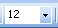 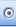 ЗАВЕРШЕНИЕ РАБОТЫ В  WINDOWS:
Для закрытия Windows необходимо нажать кнопку «Пуск», после чего в открывшемся Главном меню выбрать пункт «Выключение». После этого в центре экрана появится диалоговое окно «Выключить компьютер», в котором находятся три пункта:
Спящий режим
Выключение
Перезагрузка
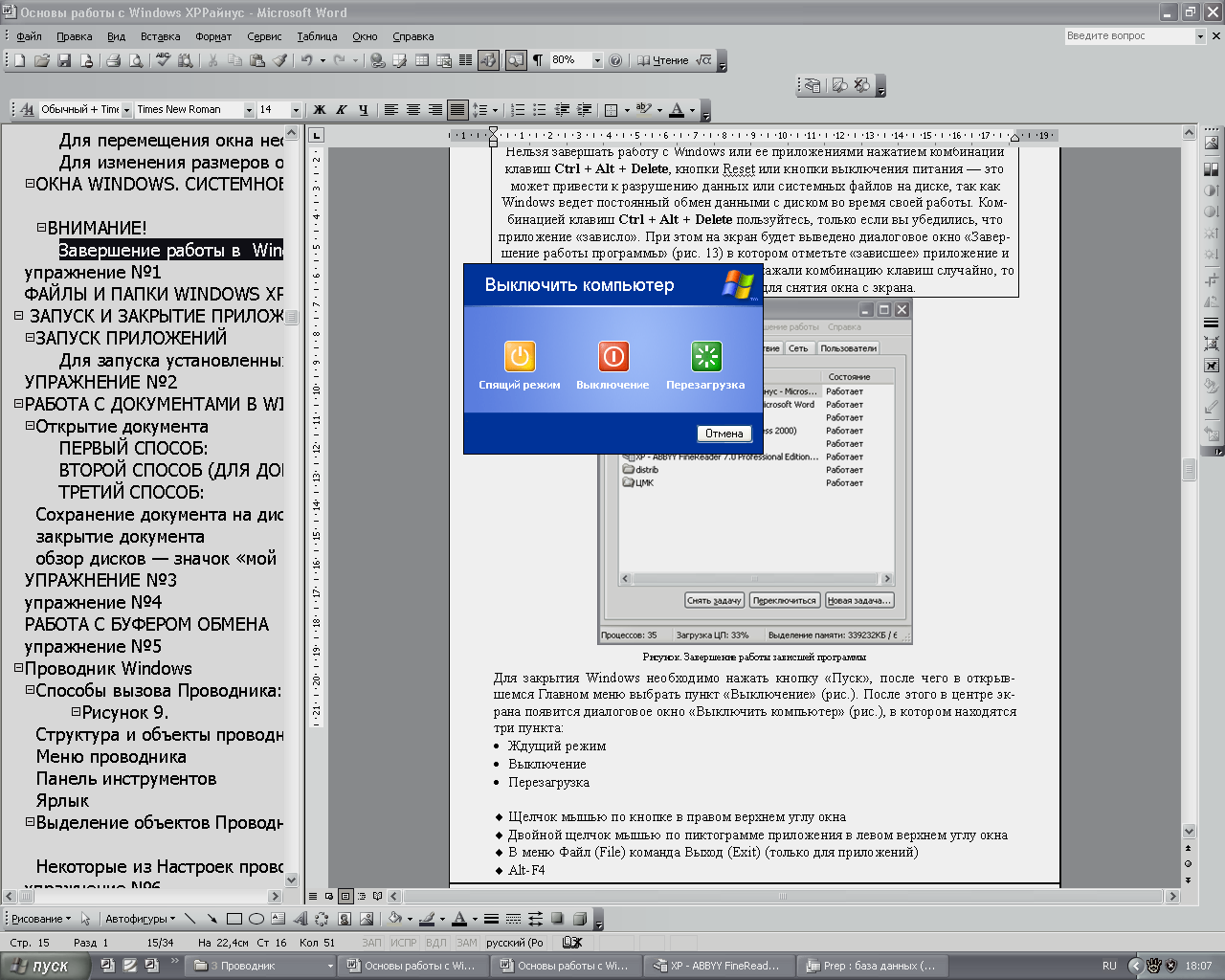 ПРЕДУПРЕЖДЕНИЕ: